Observation and Evaluation Process 2020-2021
Office of Organizational Development and Continuous Learning
Harford County Public Schools
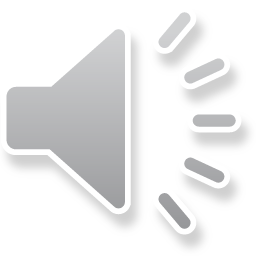 [Speaker Notes: The purpose of this presentation is to outline the observation and evaluation process for the 2020-2021 school year.  The continued evolution of the instructional delivery model for students and teachers has prompted HCPS and HCEA to collaborate regarding how observation and evaluation will look for this school year.  A team of elementary, middle and high school stakeholders as well as central office staff worked together to look at the various complexities of our model and has collaborated with the Harford County Educator Association to make changes in our processes and procedures for this school year.   The proposed changes have been approved and a Memorandum of Understanding has been signed between HCPS and HCEA.]
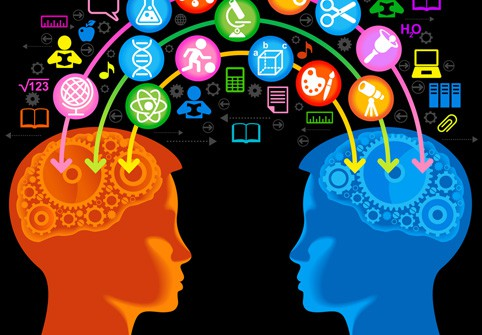 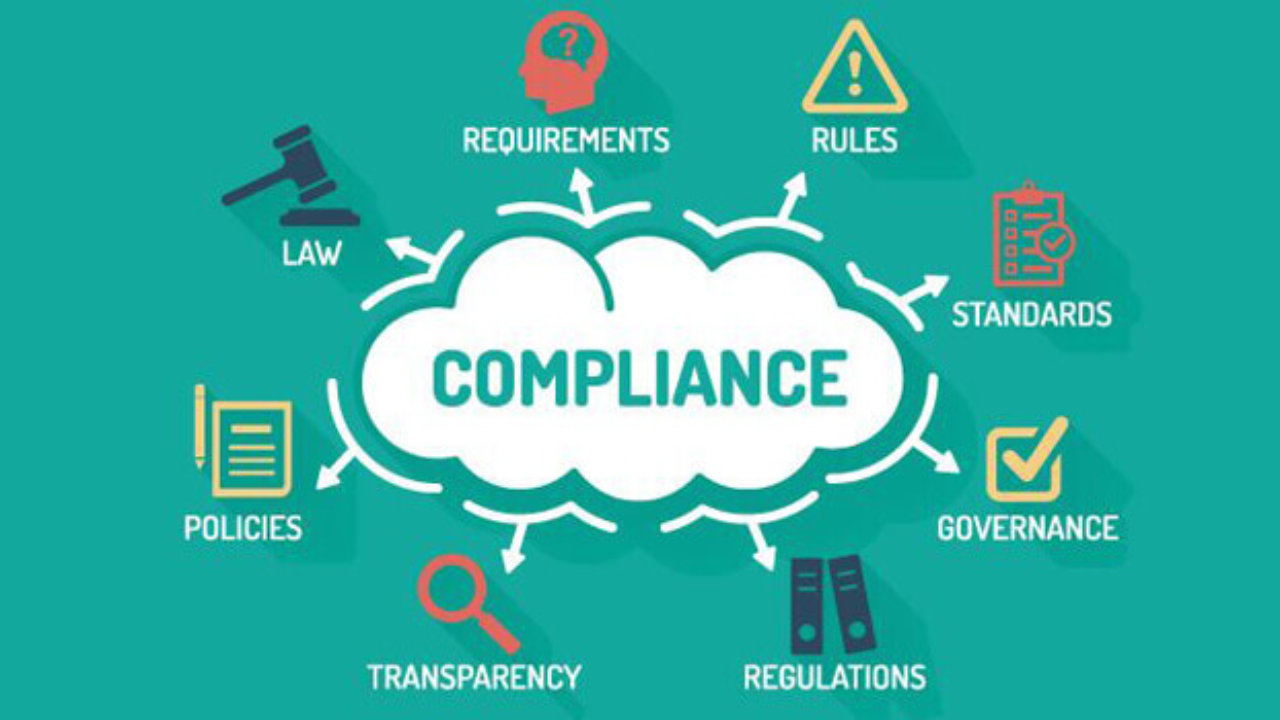 Purposes for Observation and Evaluation
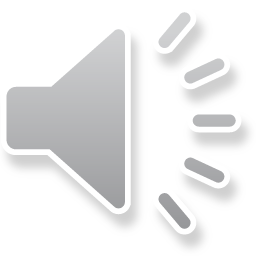 [Speaker Notes: Before we dive into the nuances of the MOU for 2020-2021, let’s investigate the true purposes of observation and evaluation.  There are two different purposes: 
Compliance:  As professionals MSDE requires, through COMAR, that all certificated staff engage in observation and evaluation.  Local School Systems have processes and procedures through which we comply with the law.  Said differently, Observation and Evaluation are ways to ensure that there is validity to an educator’s professional certification. 
A platform for Professional Learning and Growth.  Truly, the observation process is designed to provide professional learning and growth to both the teacher and administrator.  Wrapped in all of its elements, the processes and procedures provide a manner for all educators to grow.]
MSDE maintains the requirement that local school systems must observe and evaluate our professional instructional staff.  
Maryland State Department of Education 
COMAR
Harford County Public Schools Practices and Procedures 
Negotiated Agreements
Compliance
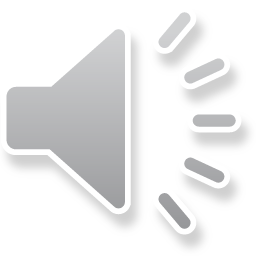 [Speaker Notes: For the 2020-2021 school year, MSDE is requiring that local school systems must observe and evaluate our professional instructional staff.  There are many reasons why this is the case.  HCPS is required to report evaluation data and the components of the SLO score, the professional practice ratings and the overall ratings of classroom teachers to MSDE each year.  Additionally, COMAR regulations are not being relaxed.  There are also HCPS practices and procedures in place as well as our Negotiated Agreements; which, require negotiation if changes to the observation and evaluation process are warranted.  In this case, HCPS and HCEA have looked closely at all these things and, in order to honor our teachers and administrators during this time of change, have made several modifications to our processes and procedures.]
Considerations
To the greatest degree possible: 
Realize and honor the fact that we are all still learning to lead and teach in virtual learning environments; 
Minimize possible stress and anxiety with the process; 
Honor teacher professional learning; 
Provide support to teachers new to the profession; 
Ensure an efficient process that minimizes extraneous time.
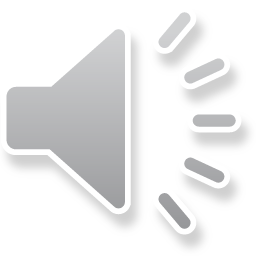 [Speaker Notes: Several of these considerations include: 

(read bullets)

First, our team investigated the tool we use to observe teachers, the Danielson Framework.]
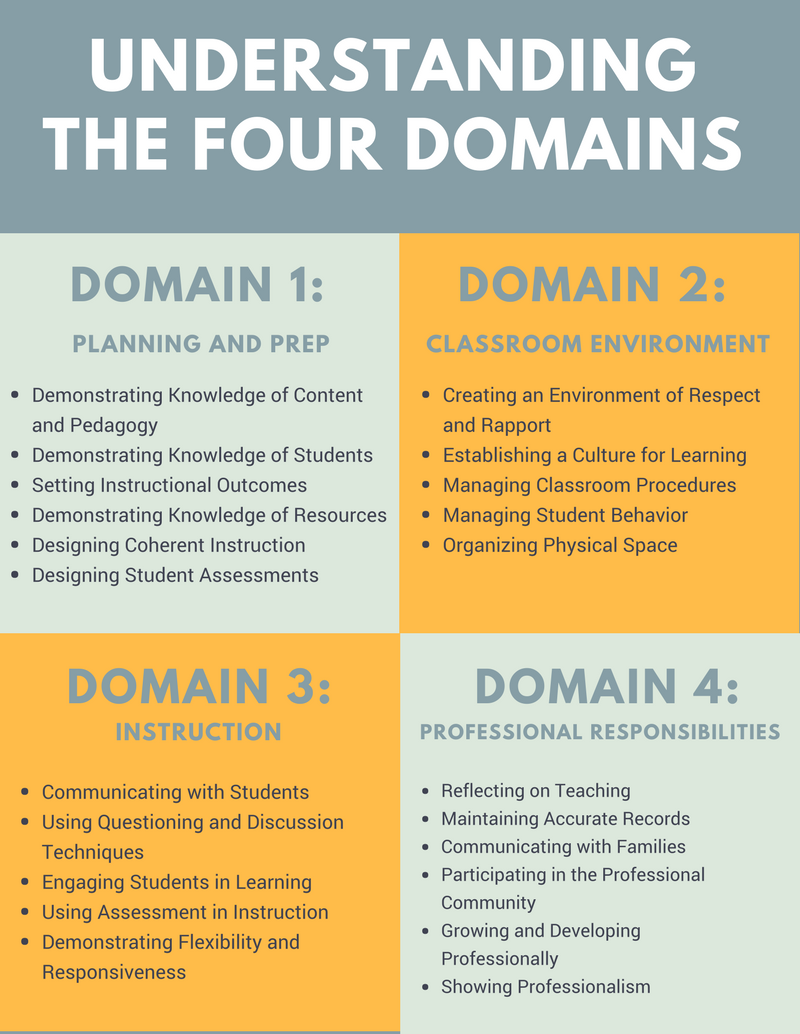 Observation Tool
Domain 1: Planning and Preparation:  Components 1a, 1b, 1e
Domain 2: The Classroom Environment:  Components 2a, 2c 
Domain 3: Instruction:  Components: 3a, 3c, 3e
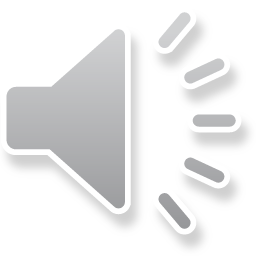 [Speaker Notes: The HCPS team felt the idea of reducing the number of components for the observation process to 8 honored both teachers and administrators and provided a more familiar and comfortable framework for the 2020-2021 school year.  You’ll notice that the domains remain consistent with our current model. 
So, for the 2020-2021 school year, we will use:  
1a: Demonstrating Knowledge of Content and Pedagogy
1b: Demonstrating Knowledge of Students 
1e: Designing Coherent Instruction 
2a:  Creating an Environment of Respect and Rapport
2c: Managing Classroom Procedures 
3a: Communicating with Students 
3c:Engaging Students in Learning 
3e: Demonstrating Flexibility and Responsiveness
All other components from Danielson will default as “Effective” in TEOS. Overall evaluation ratings will be based solely off of the 8 components rated over multiple observations and artifacts.]
8 components will be rated: all others, defaulted to Effective and “Greyed out” in TEOS; 
Minimum of 20 minutes by one or more qualified observer; 
If a component is not observed, it defaults to “Effective” in rating.
Observation Logistics
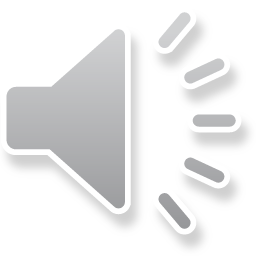 [Speaker Notes: To Review: 

8 components will be rated: all others, defaulted to Effective and “Greyed out” in TEOS; 

Additionally, the HCPS minimum time allotment for observations has been decreased to a Minimum of 20 minutes by one or more qualified observer; 

As has been past practice, if a component is not observed, it defaults to “Effective” in rating.]
SLO’s and SMART Goals
Teacher-Developed 
Submitted in TEOS prior to December 17, 2020. 
Mid-Year Check-ins are optional. 
Rating Rubric
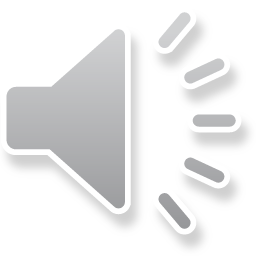 Full Evaluation:  minimum of one observation prior to January 4, 2021. 
Currently on a PPG or rated overall “ED or IE”:  Minimum of four observations and two evaluations.  Mid-year evaluation completed by January 15, 2021.
Non-Tenured Teachers
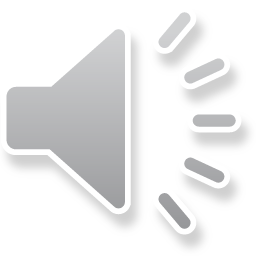 [Speaker Notes: Another shift in practice is around the number of observations required for non-tenured teachers.  

For this year, if a non-tenured teacher is demonstrating effective or highly effective practice they will only need to participate in a minimum of two observations and one evaluation.  This practice is supported by COMAR and relaxes the HCPS requirement of a minimum of four observations and two evaluations.  The one caveat to this practice is for non-tenured teachers on a Plan for Professional Growth.  A teacher currently on a PPG or rated overall ED or IE will require a minimum of four observations and two evaluations.]
Tenured Teachers and Other Staff Members
“Other Staff Members” include school counselors, psychologists, media specialists, etc.
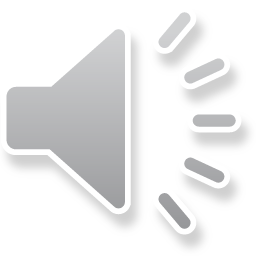 [Speaker Notes: Tenured Teaching staff will have two different guidelines based on their evaluation status.  This chart outlines those guidelines.  (talk through).  Please note:  “Other staff members” refers to school counselors, psychologists, media specialists, etc.]
Teachers on a Plan for Professional Growth (PPG) and/or second-class certification teachers will engage in a minimum of two observations with an evaluation this school year and will work with their principals and supervisors to determine the relevance of the domains and components in the PPG, their alignment with the revised Danielson Framework and adjust their PPG as needed.
Teachers on PPGs
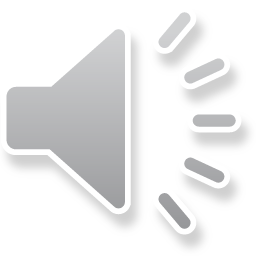 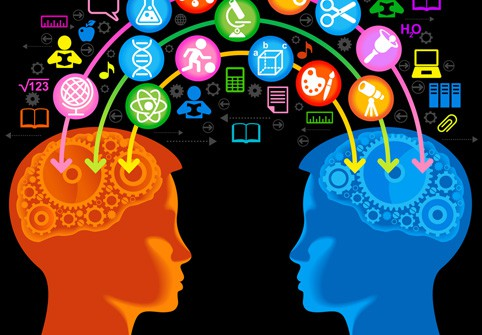 Our Goal
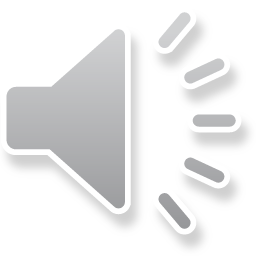